舞蹈作品赏析
音乐学院  王春蕾
芭蕾舞的发展与演变
                
                 ——早期芭蕾
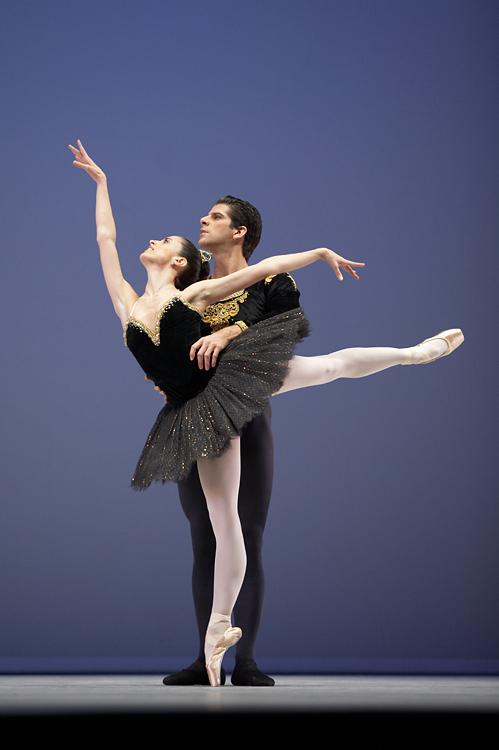 Ballet，来自15世纪的意大利语balletto，词源是拉丁语ballo，意思是“跳”。

广义：泛指各种舞蹈和舞蹈剧。凡以人体动作姿态表现戏剧故事或     某种情绪心态的舞蹈演出。

狭义：西方特定的舞种，classical ballet的略称。特指欧洲古典舞  蹈，亦即通常所说的“古典芭蕾”或“芭蕾舞”。
芭蕾形态的艺术特点
弹跳
挺拔
外开
控制
直立
绷脚
修长
男女双人舞
单腿转
芭蕾舞剧
历史地位:
  芭蕾史第一发展阶段“早期芭蕾”唯一一部留存于世的经典剧目                                                        
             芭蕾发展阶段
              1、早期芭蕾
              2、浪漫芭蕾
              3、古典芭蕾
              4、现代芭蕾
              5、当代芭蕾
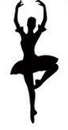 早期芭蕾的历史时期：
 约公元1500年——1832年
早期芭蕾的代表剧目：
  《皇后喜剧芭蕾》（1581）——史上芭蕾第一部
  《夜芭蕾》（1653）——法王路易十四领衔主演
  《关不住的女儿》（1789）——唯一留存在舞台上的剧目
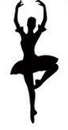 《皇后喜剧芭蕾》
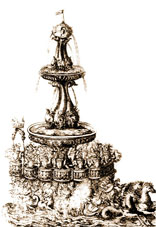 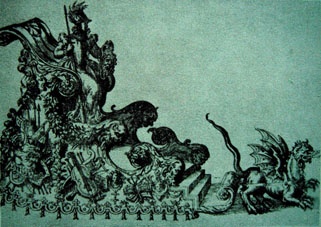 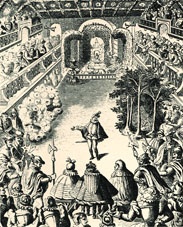 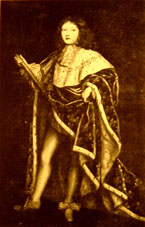 《夜芭蕾》
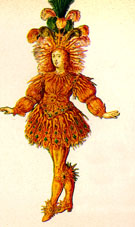 《关不住的女儿》编导 多贝瓦尔  1789年首演于法国波尔多大剧院
历史价值

一、发扬“情节芭蕾”思想，舞剧既不是歌剧的附庸，也不是技巧的炫耀，哑剧与舞蹈完美结合；
二、生于贵族宫廷的芭蕾第一次以平民的视角讲述了普通农家的故事；
三、将民间舞引入芭蕾，为后世“性格舞”模式奠定了基础。
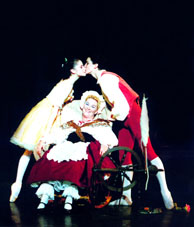 《关不住的女儿》创作社会背景
1789年，爆发了法国资产阶级革命，推翻了封建主义帝国。
     对于芭蕾脱离封建宫廷的豢养，告别小众，走向大众，起到了举足轻重的作用。并且，资产阶级的世界观深深影响了舞剧的创作立场与主题思想。
舞剧主要人物
精彩舞段：
芭蕾舞段——彩带双人舞
民间舞段——妈妈的木屐舞

注意：
足尖舞是后世编导改编时加入的
乡村少女丽莎
青年长工克拉斯
丽莎母亲
磨坊主与傻儿子
动作特点：
正面观点的角色：
  开、绷、直、立的形态，力量向上,动作平滑优雅；
反面观点的角色：
  身体弯曲，甚至内扣，力量向下，动作突兀滑稽。
国内外研究状况
Lorem ipsum dolor sit amet, consectetur adipiscing elit. Donec luctus nibh sit amet sem vulputate venenatis bibendum orci pulvinar. Lorem ipsum dolor sit amet, consectetur adipiscing elit. Donec luctus nibh sit amet sem vulputate venenatis bibendum orci pulvinar.
Lorem ipsum dolor sit amet, consectetur adipiscing elit. Donec luctus nibh sit amet sem vulputate venenatis bibendum orci pulvinar. Lorem ipsum dolor sit amet, consectetur adipiscing elit. Donec luctus nibh sit aet sem vulputate venenatis bibendum orci pulvinar.
请欣赏早期芭蕾舞剧
《关不住的女儿》
PPT模板下载：www.1ppt.com/moban/     行业PPT模板：www.1ppt.com/hangye/ 
节日PPT模板：www.1ppt.com/jieri/           PPT素材下载：www.1ppt.com/sucai/
PPT背景图片：www.1ppt.com/beijing/      PPT图表下载：www.1ppt.com/tubiao/      
优秀PPT下载：www.1ppt.com/xiazai/        PPT教程： www.1ppt.com/powerpoint/      
Word教程： www.1ppt.com/word/              Excel教程：www.1ppt.com/excel/  
资料下载：www.1ppt.com/ziliao/                PPT课件下载：www.1ppt.com/kejian/ 
范文下载：www.1ppt.com/fanwen/             试卷下载：www.1ppt.com/shiti/  
教案下载：www.1ppt.com/jiaoan/        PPT论坛：www.1ppt.cn
感谢各位观看